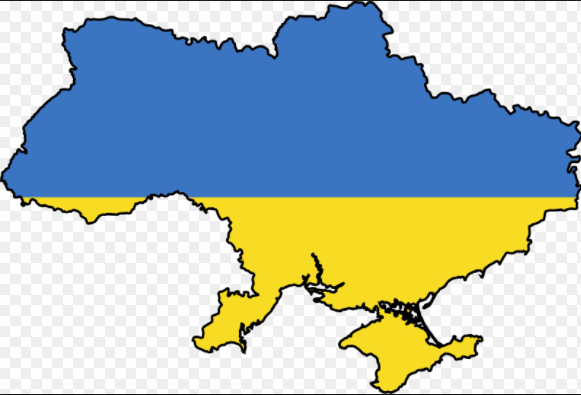 Проект 6-В класу
Природно-ресурсний потенціал України
основні характеристики природно-ресурсного потенціалу
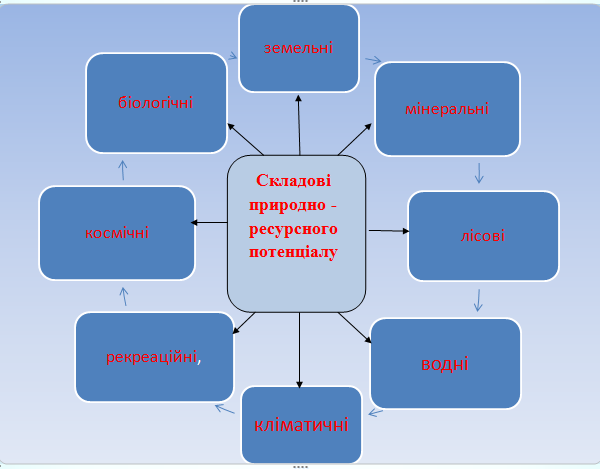 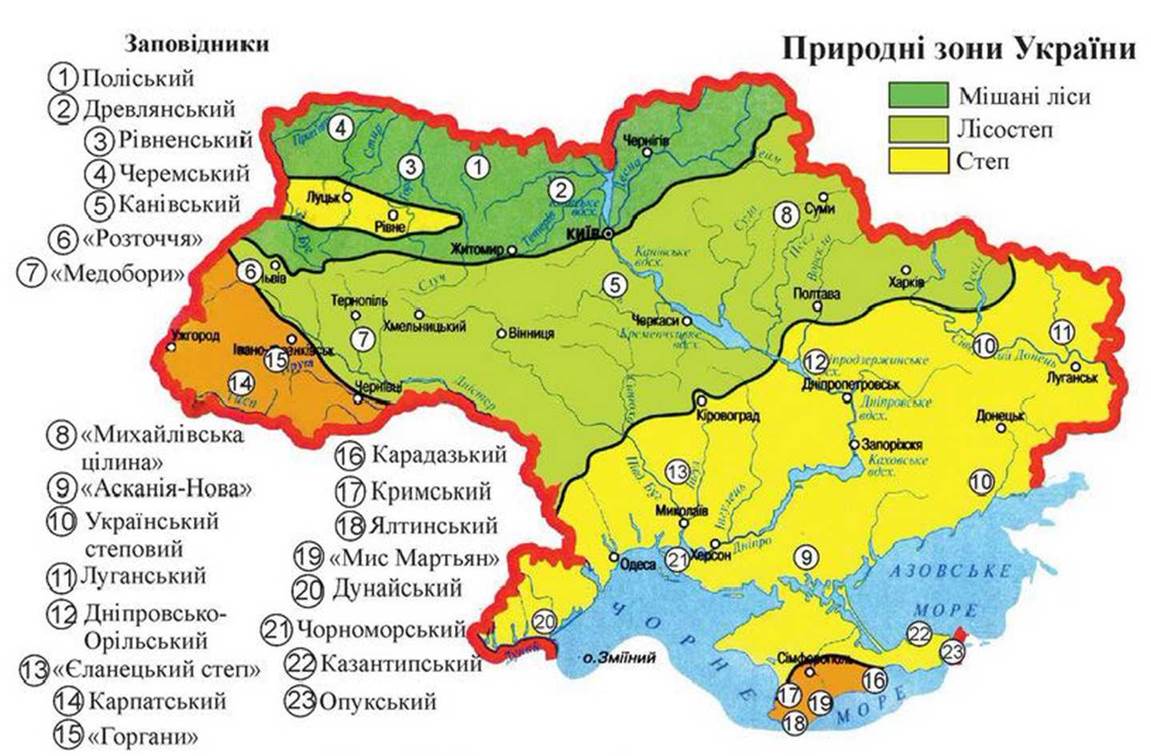 Висновки
Україна розташована на материку Євразія, в центрально-східній частині Європи. Вона межує з сімома державами світу: на півночі – з Білорусією, на заході з Польщею, Словаччиною та Угорщиною; на південному заході – з Румунією і Молдовою; на північному сході і сході – з Росією.
Рельєф України на більшій частині рівнинний. Тільки 5% території -це  гори Карпати і Кримські
Рівнинний рельєф сприяє розвитку господарства в Україні.
Мінеральні ресурси
Під мінеральними ресурсами розуміють сукупність різних видів корисних копалин.
За характером використання мінеральні ресурси поділяються на
На їх базі розвиваються важливі галузі
чорна металургія, 
кольорова металургія, 
електроенергетика, 
машинобудування, 
хімічна промисловість та ін.
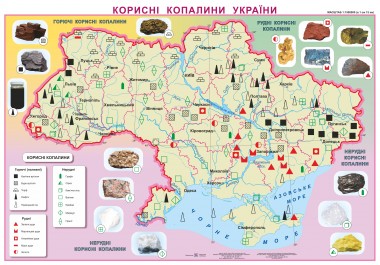 МІНЕРАЛЬНІ РЕСУРСИ (млрд.т. )
1 кам'яне і буре вугілля   45,7
2  марганець                      2,28
3  калійно-магнієві солі     2,7 
4  залізна руда                  27,4
5  торф                                 2,17
6 нафта і газ                        3,4
ВУГІЛЛЯ УКРАЇНИ
Кам’яне вугілля 15,232 млрд.т
Буре вугілля 30,464 млрд.т
Висновки
Україна належить до провідних мінерально-сировинних держав світу;
має в своїх надрах 5 % мінерально-сировинного потенціалу світу;
широкий діапазон корисних копалин.
Земельні ресурси
Земельні ресурси - це всі землі суходолу, які використовує або може використати людина.
Види земельних ресурсів (за призначенням)
землі сільськогосподарського призначення; 
землі житлової і громадської забудови населених пунктів; 
землі природно-заповідного призначення;
 землі оздоровчого (рекреаційного) призначення; 
землі лісового, водного фондів; 
землі промисловості, транспорту, зв’язку тощо.
Розподіл земельних ресурсів (%)
Сільськогосподарські угіддя            69,40
Ліси та лісовкриті площі          17,40
 Промислові та житлові    3,80 
Заболочені               4,00 
Інші                    5,60
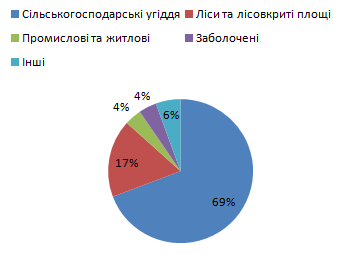 Основні  Типи  Ґрунтів  України
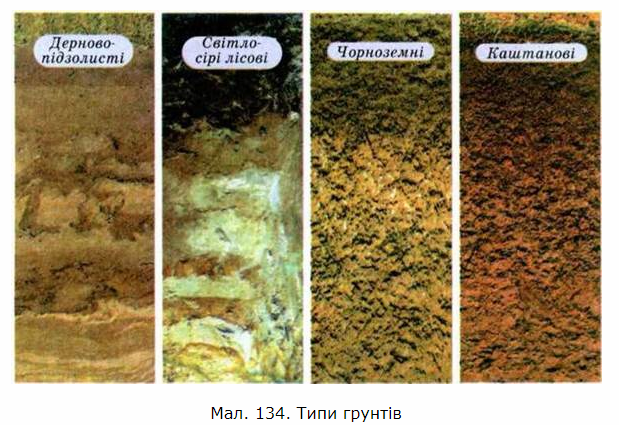 Висновки
Україна володіє третиною світового запасу найпродуктивніших земель - чорноземів. Завдяки цьому, а також зручному рівнинному рельєфу, більше 60% площі нашої країни зайнято сільськогосподарськими угіддями.
Основні напрямки в сфері земельних ресурсів: 
   1)підвищення родючості, 
   2) зменшення розораності земель, 
   3) зростання їх родючості.
Водні ресурси
Це запаси води, придатної для використання в народному господарстві. Водні ресурси виступають джерелом промислового і побутового водопостачання, а тому відіграють вирішальну роль у розвитку всього народного господарства та у життєдіяльності населення.
Основні споживачі води
Розподіл водних ресурсів між основними споживачами (у %)
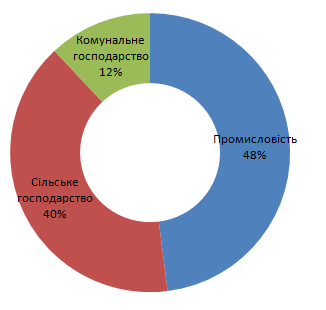 Головні ріки україни (км)
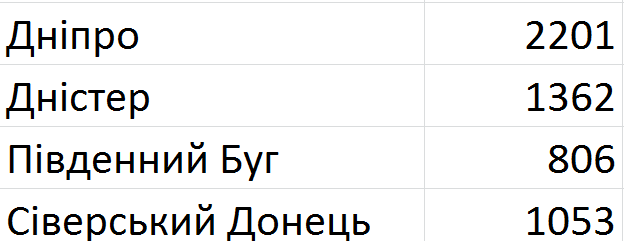 Великі озера україни
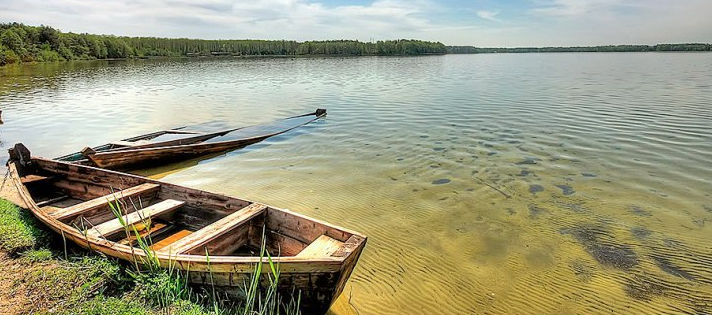 Свитязь (Полісся)
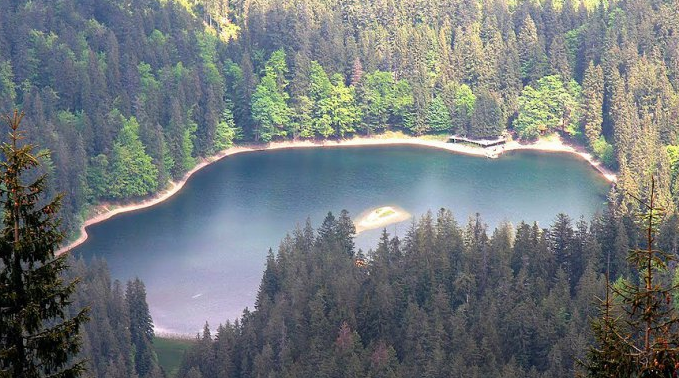 Синевир (Карпати)
Великі озера україни
Солоні озера 
Слов'янська
(Донецька обл.)
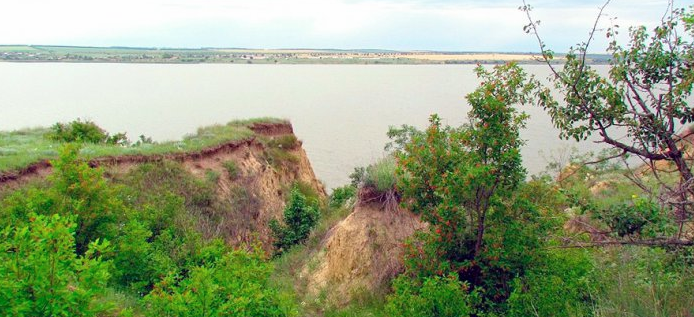 Ялпуг (Одеська обл.)
Великі озера україни
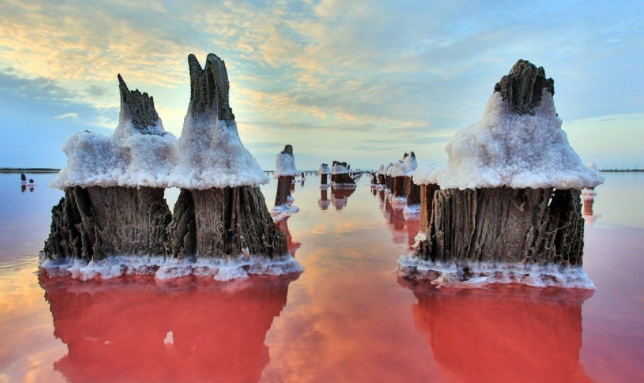 Сиваш, Херсонська
область
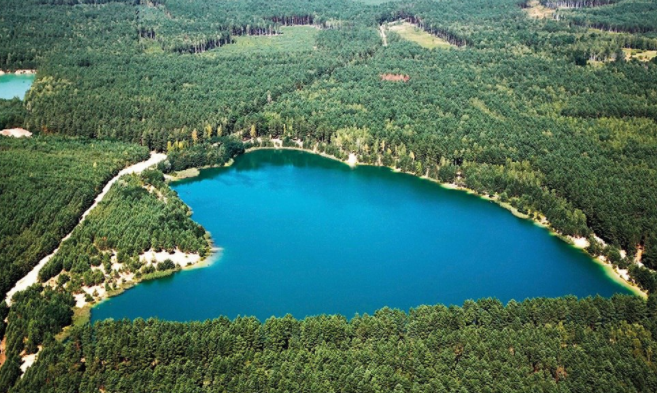 Голубе озеро, Олешня, 
Ченігівська обл.
Висновки
Територіальний розподіл водних ресурсів України є нерівномірним 
Рівень забезпеченості України водними ресурсами є недостатнім
Необхідне дбайливе ставлення до водних об'єктів, раціональне використання водних ресурсів, охорони їх від забруднення
Лісові ресурси
Відіграють важливу роль у збереженні навколишнього середовища та господарській діяльності людей, слугують важливим сировинним фактором для розвитку галузей народного господарства
Карта лісів України
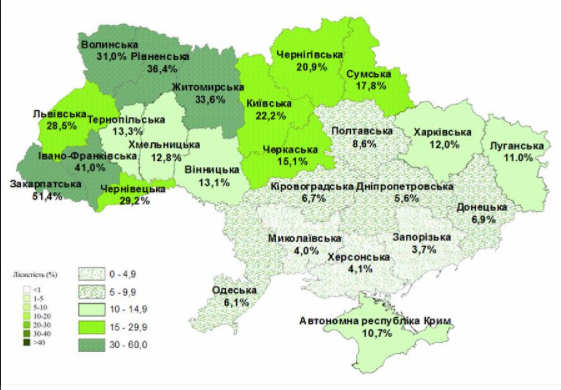 Вікова структура лісів україни (%)
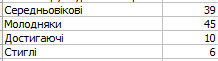 Породний склад  лісів України
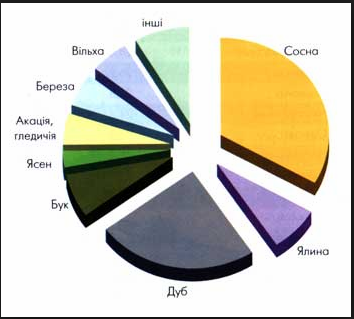 Висновки
Україна належить до країн з невисокою забезпеченістю лісом. Необхідний захист та нові насадження
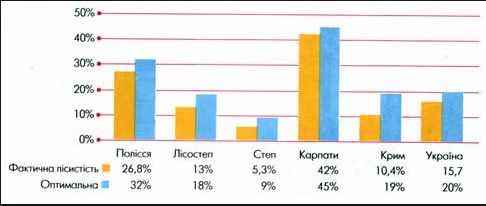 Рекреаційні ресурси
До рекреаційних ресурсів відносять об'єкти і явища природного походження, які можуть бути використані для лікування, оздоровлення, відпочинку, туризму. До їх складу входять бальнеологічні (мінеральні води, грязі), кліматичні, ландшафтні, пляжні та пізнавальні ресурси
Рекреаційні ресурси
Мінеральні води 
   Трускавець, Моршин, Східниця, Великий Любень, Немирів (Львівська обл.), 
    Миргород (Полтавська обл.), 
    Хмельник (Вінницька обл.) 
 Х Запаси лікувальних грязей в Івано-Франківській, Одеській областях та в Автономній Республіці Крим.
Карта рекреаційних ресурсів
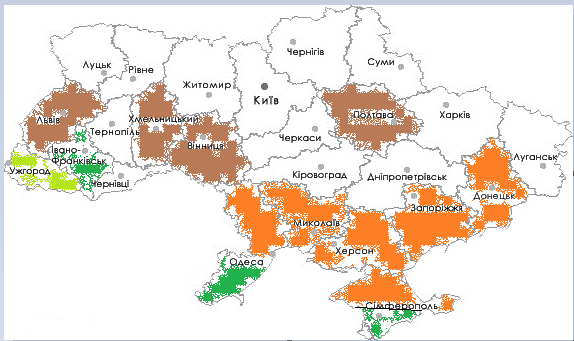 Найвища концентрація рекреаційних 
ресурсів склалася в південних областях 
України - на території Одеської, 
Миколаївської, Херсонської, 
Запорізької та Донецької 
областей, а також у Автономній Республіці Крим. 
Унікальні рекреаційні ресурси зосереджені в Карпатах
Курортне лікування
- мінеральні води;- лікувальні грязі та озокерит;- ропа лиманів і озер;- соляні печери;- природні комплекси зі сприятливими кліматичними умовами,
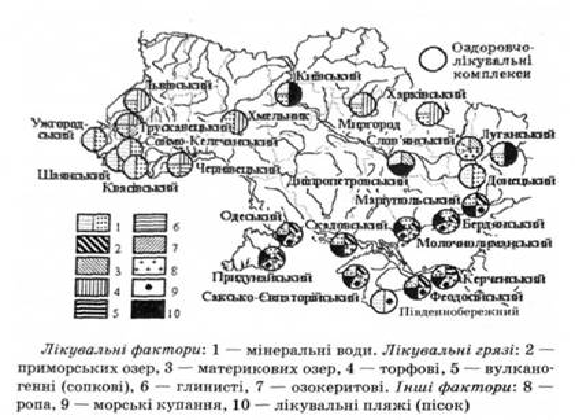 ВИСНОВКИ
Кліматичні ресурси районів України різноманітні, але загалом клімат сприятливий для розвитку рекреаційної діяльності.
В Україні є велике розмаїття мінеральних вод, яке можна використовувати, насамперед, для лікування складних захворювань.
Рекреаційні ресурси пляжів відіграють важливу роль в організації курортів на березі морів, річок, озер.
Отже, в Україні є всі види рекреаційних ресурсів, що дає підстави всебічно розвивати модерний національний рекреаційно-туристичний комплекс.
Загальні висновки
Україна — унікальна мінерально-сировинна держава.
Україна володіє третиною світового запасу найпродуктивніших земель - чорноземів.
Більша частина території України має рівнинний характер.
Майже вся територія розташована в помірному кліматичному поясі.
Розвиток річкової мережі на території України та її щільність різняться в різних частинах.
Необхідні заходи для будівництва економічно успішної держави.
Розвиток і модернізація виробництва та промисловості
Підвищення ефективності праці
Раціональне природокористування
Впровадження нових технологій
 Інвестування в наукові розробки
Створення інтелектуального потенціалу
Дякуємо за плідну працю над проектом!